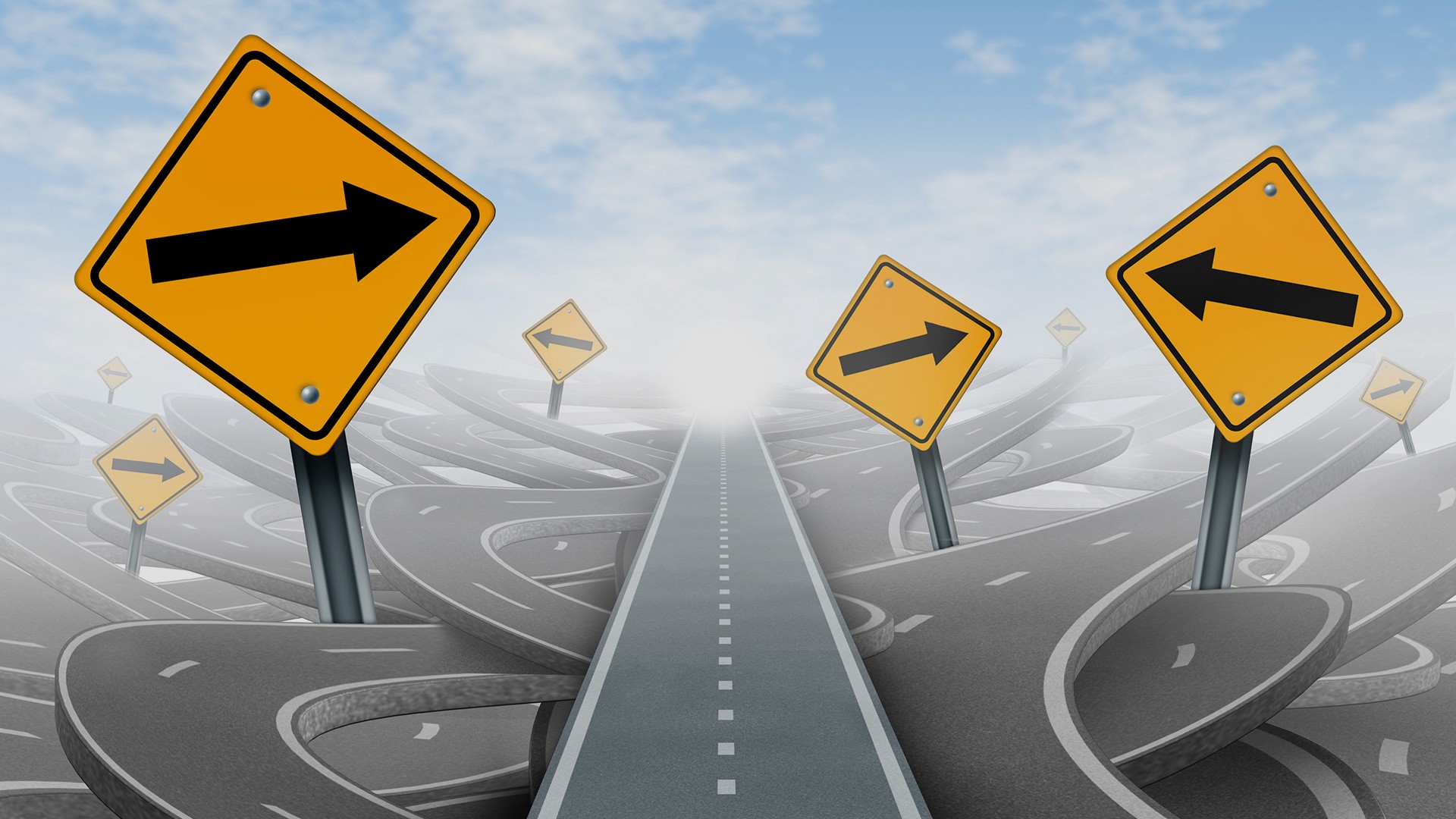 American Rescue Plan Act Weekly Office Hours
ARP Zoom Office HoursBring Your Coffee/Lunch & Your Questions
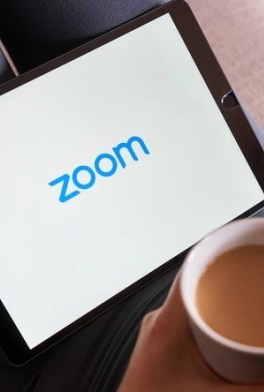 Friday, August 27, at 8:30am
Thursday, September 2, at 12:00pm
We will prioritize questions on working with nonprofits and other subrecipients but will address other questions as time allows
Wednesday, September 8, at 8:30am
Tuesday, September 14, at 12:00pm
We will prioritize questions on water/sewer/stormwater infrastructure expenditures but will address other questions as time allows
Thursday, September 23, at 8:30am
Monday, September 27, at 12:00pm
Tuesday, October 5, at 8:30am
We will focus on contracting and other procurement requirements but will address other questions as time allows
Wednesday, October 13, at 12:00pm
Friday, October 22, at 8:30am
We will focus on the Project and Expenditure Report (deadline Oct. 31, 2021) but will address other questions as time allows
Tuesday, October 26, at 12:00pm
What’s in a Name?
What Determines ARP Allowable Expenditures?
ARP Allowable Expenditures
Reporting
More info on Report requirements is available here.
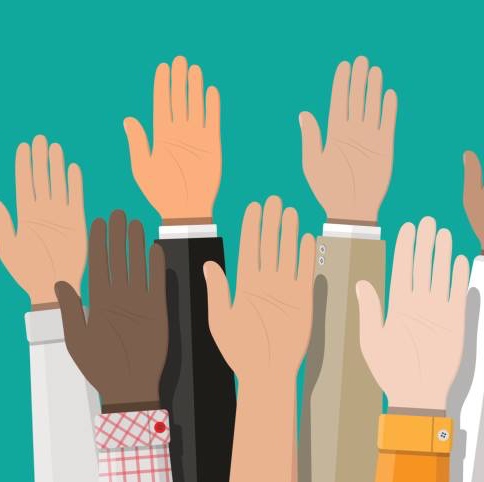 Accepting ARP Funds
Board must vote in official meeting to accept ARPA Funds and appoint an official or employee to take all required actions to receive monies
May adopt resolution instead (samples in NC Finance Connect, under ARP Funding)
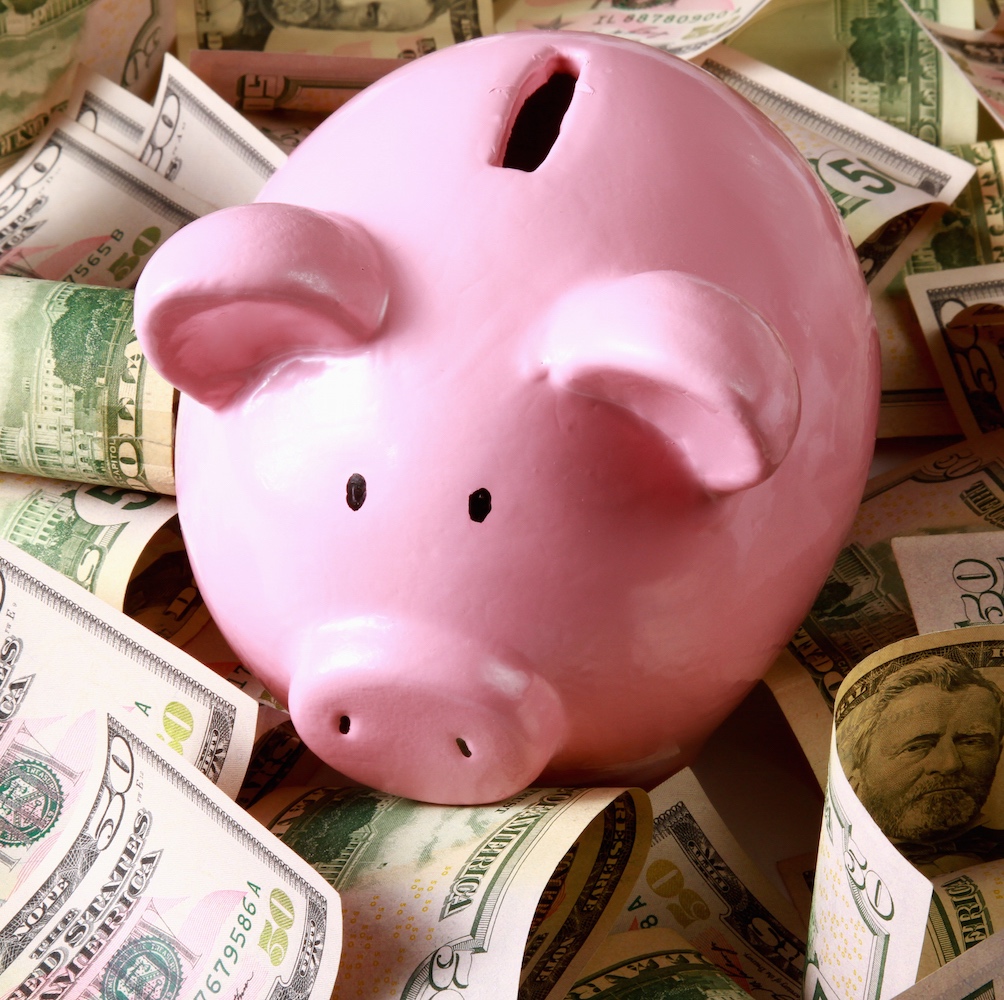 Managing ARP Cash
MUST deposit in Official Depository
MAY co-mingle with other local government monies
DO NOT NEED separate bank account
Budgeting ARP Funds
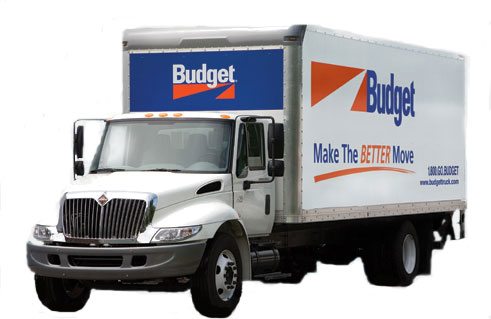 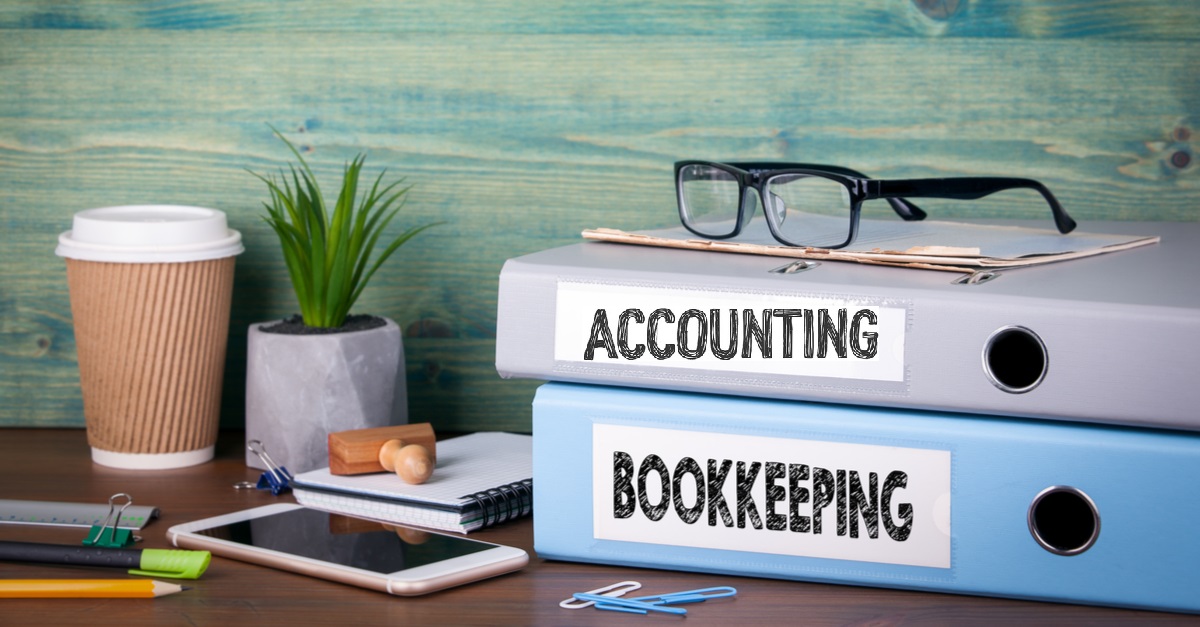 Accounting for ARP Funds
Special revenue fund
Do not co-mingle with CARES Act or other funds
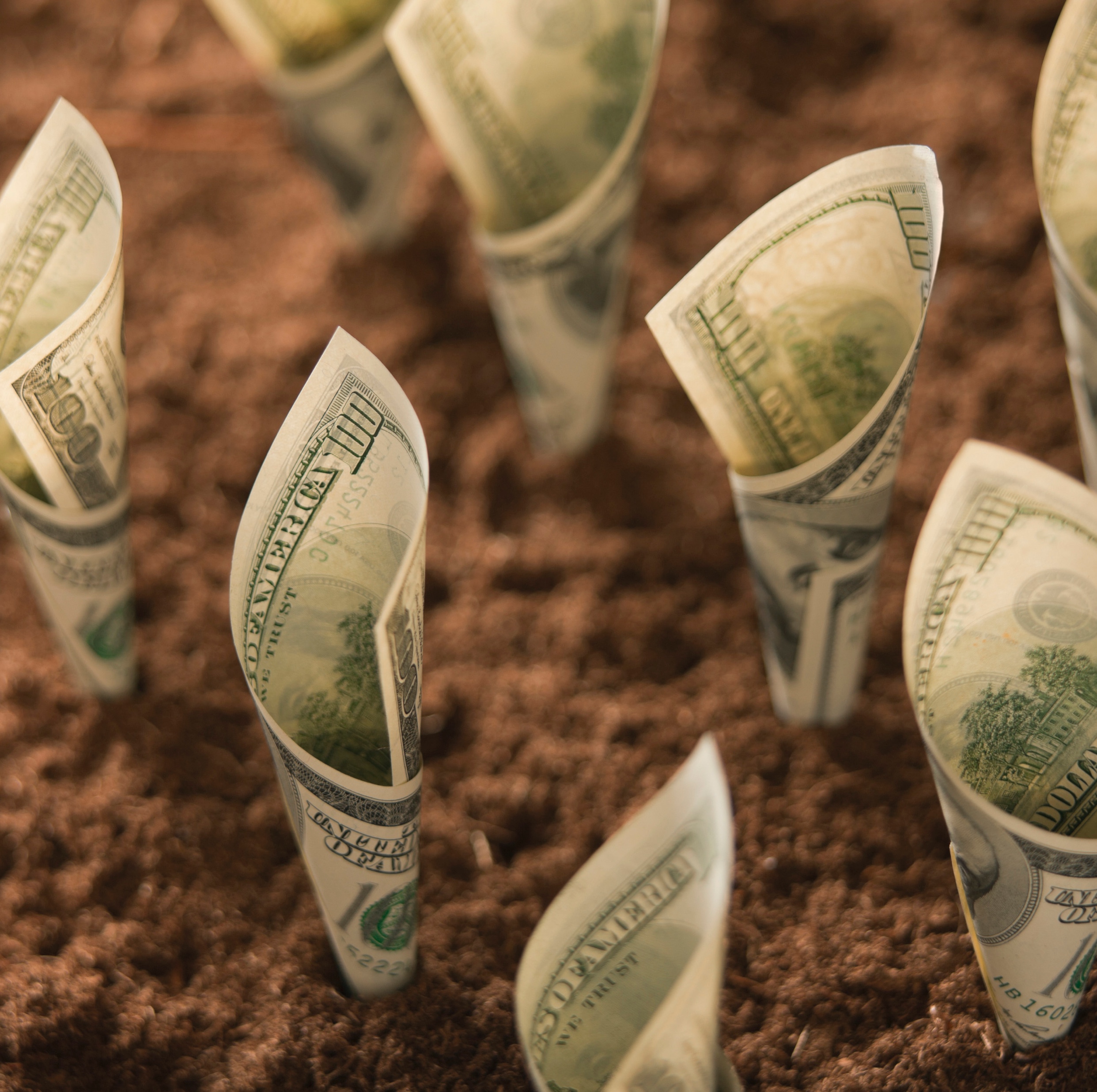 Investing ARP Funds
MAY Co-mingle with other local government funds for investment purposes.
MAY INVEST ONLY in accordance with G.S. 159-30.
MUST PROPORTIONATELY ALLOCATE investment proceeds by fund.
MAY USE investment proceeds from ARPA funds for any public purpose authorized by state law.
Pre-submitted Questions
Does the Special Fund have to have individual GL expenditure line items for each expense or can the fund show the expenditure(s) be one total amount?
IFR: ARP Funds May be Used to provide Premium Pay for certain LG employees (even retroactively to the beginning of the pandemic)
Premium pay means an amount of up to $13 per hour that is paid to an eligible worker, in addition to wages or remuneration the eligible worker otherwise receives, for all work performed by the eligible worker during the COVID-19 public health emergency. Such amount may not exceed $25,000 with respect to any single eligible worker. 

FAQ 5.1. What criteria should recipients use in identifying essential workers to receive premium pay? 
Essential workers are those in critical infrastructure sectors who regularly perform in- person work, interact with others at work, or physically handle items handled by others. 
Critical infrastructure sectors include healthcare, education and childcare, transportation, sanitation, grocery and food production, and public health and safety, among others, as provided in the Interim Final Rule. Governments receiving Fiscal Recovery Funds have the discretion to add additional sectors to this list, so long as the sectors are considered critical to protect the health and well-being of residents. 
The Interim Final Rule emphasizes the need for recipients to prioritize premium pay for lower income workers. Premium pay that would increase a worker’s total pay above 150% of the greater of the state or county average annual wage requires specific justification for how it responds to the needs of these workers.
May we use ARP funds for Premium Pay for Non-Public Safety/Public Health Personnel?
ONLY TO COVER PORTION OF TIME THAT EMPLOYEE SPENDS RESPONDING TO COVID-19 PUBLIC HEALTH EMERGENCY
Funds may be used “for payroll and covered benefits expenses for public safety, public health, health care, human services, and similar employees, to the extent that their services are devoted to mitigating or responding to the COVID-19 public health emergency”
May consider employee “entirely devoted to mitigating or responding to the COVID-19 pu8blic health emergency…if the employee, or his or her operating unit or division, is primarily dedicated to responding to the COVID-19 public health emergency” (Otherwise have to figure out proportional share of employee’s time dedicated to COVID-19)
If an employee’s wages and salaries area eligible use, local government may treat covered benefits as eligible use, including costs of all types of leave, employee insurance, retirement, unemployment benefit plans, workers compensation insurance, FICA taxes.
May we use ARP funds to pay salaries/benefits of EMS/Public Safety Personnel Who Are Not Primarily Dedicated to COVID-19 response?
May ARP Funds be used for Nonprofit Fire Departments /Rescue Units?
Nonprofit fire department/rescue unit could be considered as subrecipient for certain purposes
Must use funds for ARP-eligible expense
Direct costs of responding to pandemic related issues (PPE, special equipment, etc.)
Unclear if ARP funds may be used to cover salaries/benefits of fire/rescue personnel to extent responding to COVID-19 public health emergency

ARP Funds MAY NOT be used for general capital or operating expenses (unless limited to portion of “lost revenue” ARP funds)
May ARP Funds be used to Bank Hours for Employee Illness/Quarantine?
?????

IFR: May cover payroll and expenses only for public health and safety workers to the extent dedicated to pandemic response
But IFR: May cover programs aimed at mitigating negative economic impact of COVID-19
AWAITING MORE GUIDANCE FROM US TREASURY

Note that Employers Who Voluntarily Extend FFCRA Leave [through September 30, 2021] May Be Eligible for Substantial Employment Tax Credits
Subrecipient Policies????
Please send them to Kara at millonzi@sog.unc.edu
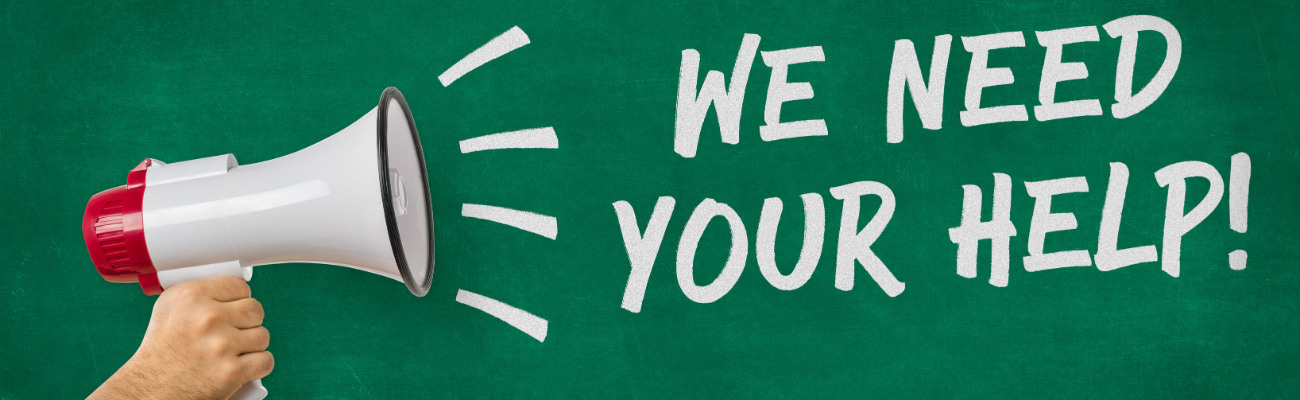 ARP Checklist
“[E]ligible uses under this category must be in response to the disease itself or the harmful consequences of the economic disruptions resulting from or exacerbated by the COVID-19 public health emergency”

Assess short and long-term effects on public health of COVID-19 and identify how program/project/activity addresses them
Specifically identify negative impact from COVID-19 and identify how program/project/activity addresses the negative impact 
Focus on those most disproportionately impacted by the pandemic; broader expenditure authority in Qualify Census Tracts (QCT)
Make sure there is state law authority for the particular program/project/activity
Allows a local government to use ARP monies to fund (most) general government services, to the extent that the local government experiences a reduction in general revenue during the pandemic, according to specified formula.

Compares “general revenue,” as defined by US Treasury in each of four calendar years (2020-2023) to artificially inflated base year general revenue
Any resulting “lost revenue" may be expended for most general government services authorized by state law 
See American Rescue Plan Act of 2021 (ARP): Local Government Expenditures of ARP funds for General Government Purposes
“[T]o provide premium pay to eligible workers performing essential work during the COVID-19 public health emergency….”

Local governments have broad authority to determine which workers are essential, but they must regularly perform in-person work, interact with others at work, or physically handle items handled by others. 

May not be used as substitute for regular earnings.

May be retroactive to the start of the pandemic; but check with your attorney for potential state law issues.

US Treasury emphasizes the need for recipients to prioritize premium pay for lower income workers. Premium pay that would increase a worker’s total pay above 150% of the greater of the state or county average annual wage requires specific justification for how it responds to the needs of these workers.

All premium pay must comply with state law authority.
Aligns eligible uses with the types or categories of projects that would be eligible to receive financial assistance through the EPA’s Clean Water State Revolving Fund (CWSRF) or Drinking Water State Revolving Fund (DWSRF).

DWSRF: Projects include treatment, transmission and distribution (including lead service line replacement), source rehabilitation and decontamination, storage, consolidation, and new systems development. 

CWSRF: Projects include construction of publicly- owned treatment works, nonpoint source pollution management, national estuary program projects, decentralized wastewater treatment systems, stormwater systems, water conservation, efficiency, and reuse measures, watershed pilot projects, energy efficiency measures for publicly-owned treatment works, water reuse projects, security measures at publicly-owned treatment works, and technical assistance to ensure compliance with the Clean Water Act. 

NO State Law Authority for Broadband Infrastructure (but watch for new legislation)